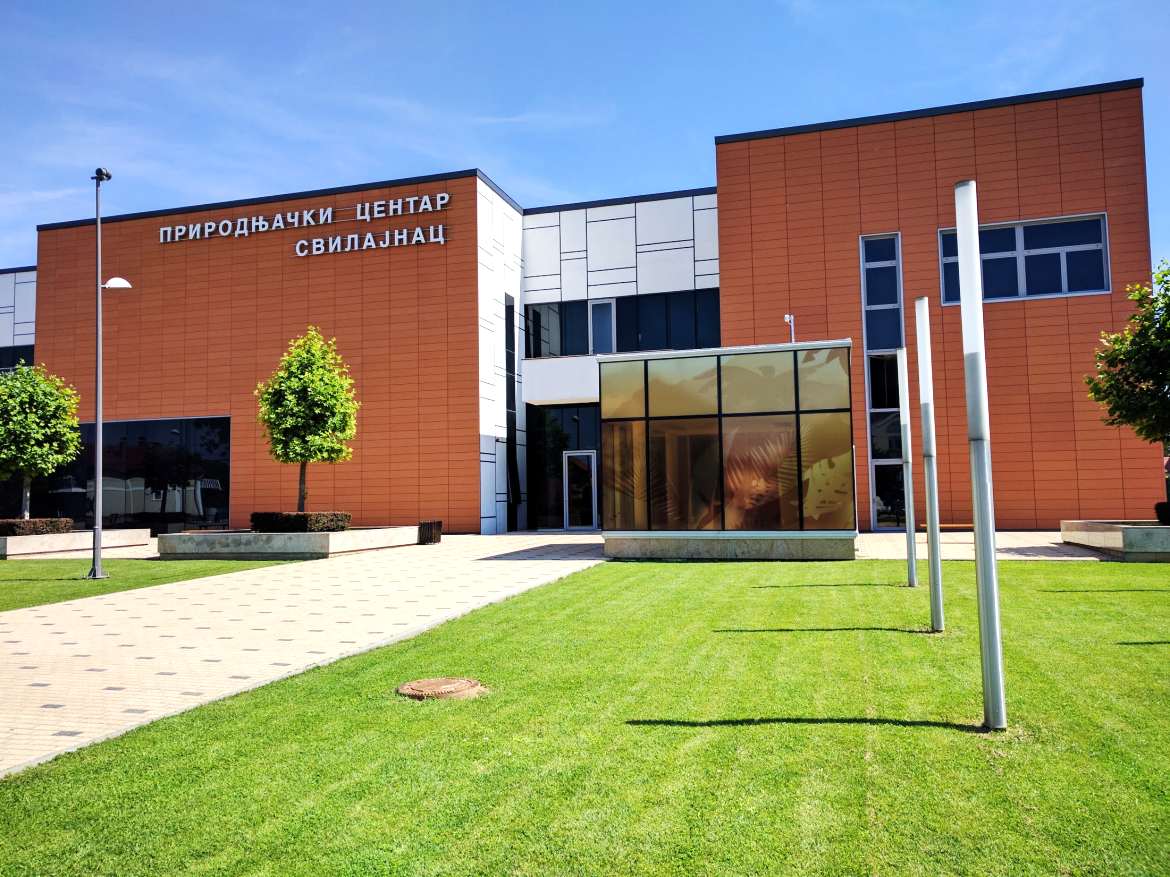 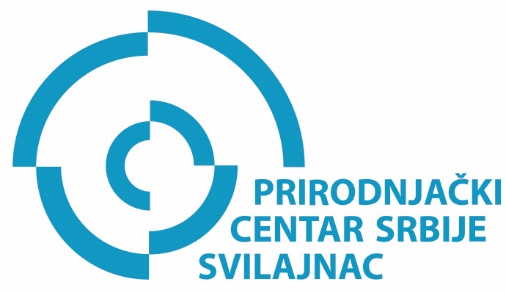 Organizacija događaja
Pored svoje osnovne delatnostiPrirodnjački centar pruža i uslugu organizacije:
konferencija,
kongresa,
seminara,
simpozijuma
promocija i
drugih naučnih i profesionalnih skupova.
Za događaje koje organizujePrirodnjački centar obezbeđuje:
Dve učionice kapaciteta 25 mesta.
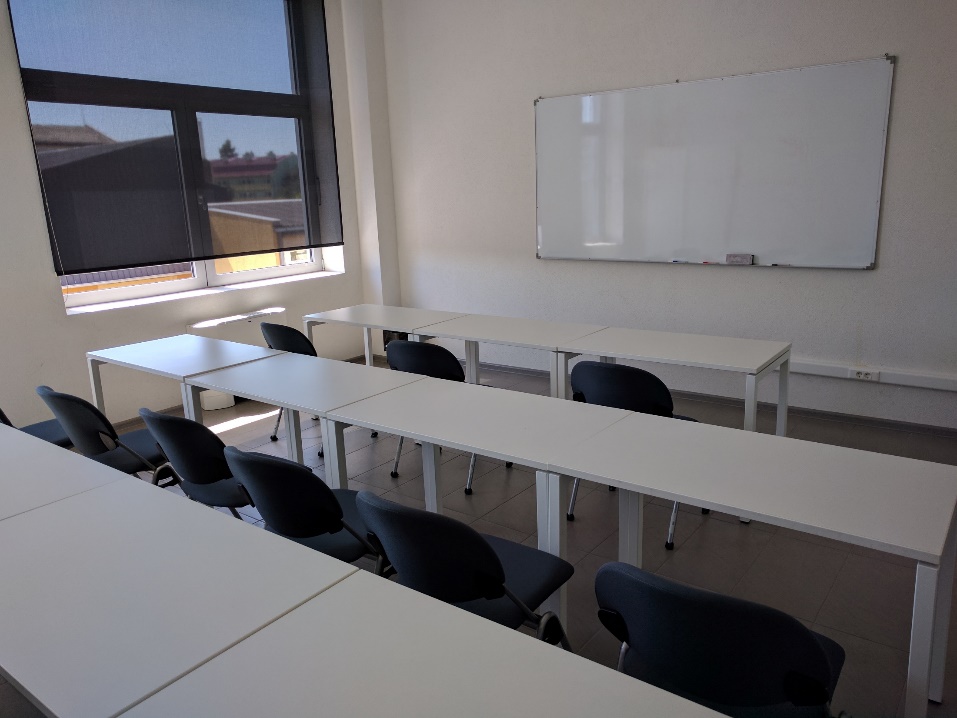 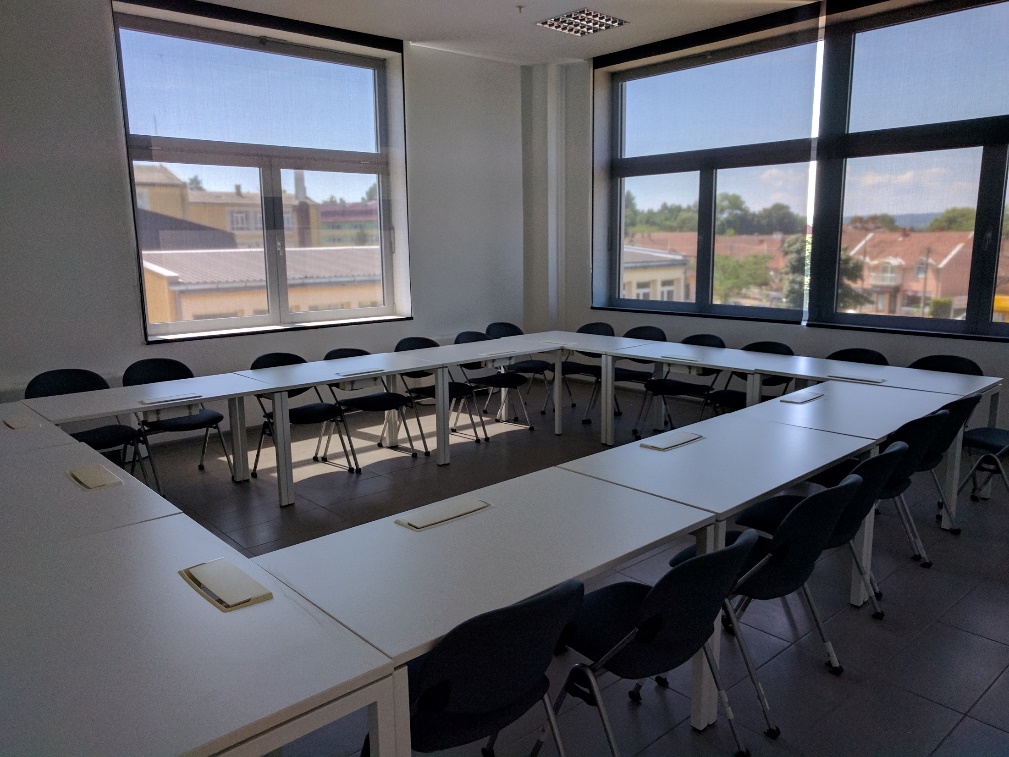 Za događaje koje organizujePrirodnjački centar obezbeđuje:
Radnu sobu kapaciteta 10 mesta.
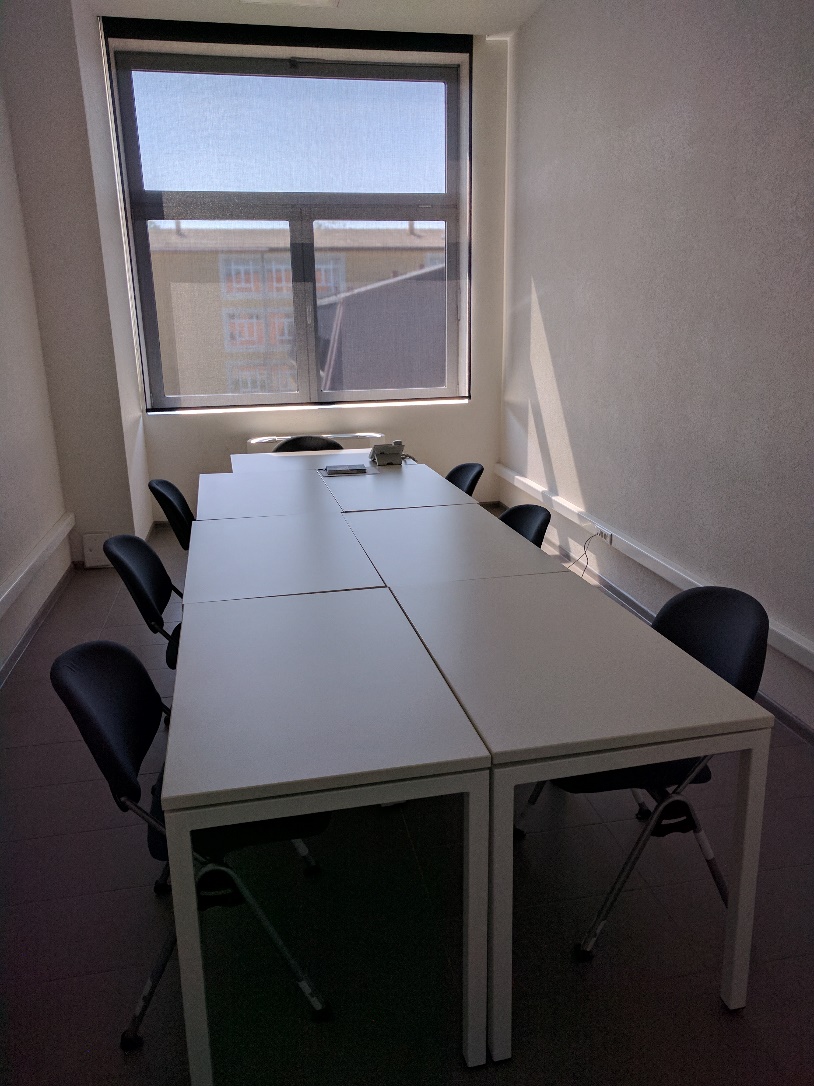 Za događaje koje organizujePrirodnjački centar obezbeđuje:
Multimedijalnu salu kapaciteta 60 mesta.
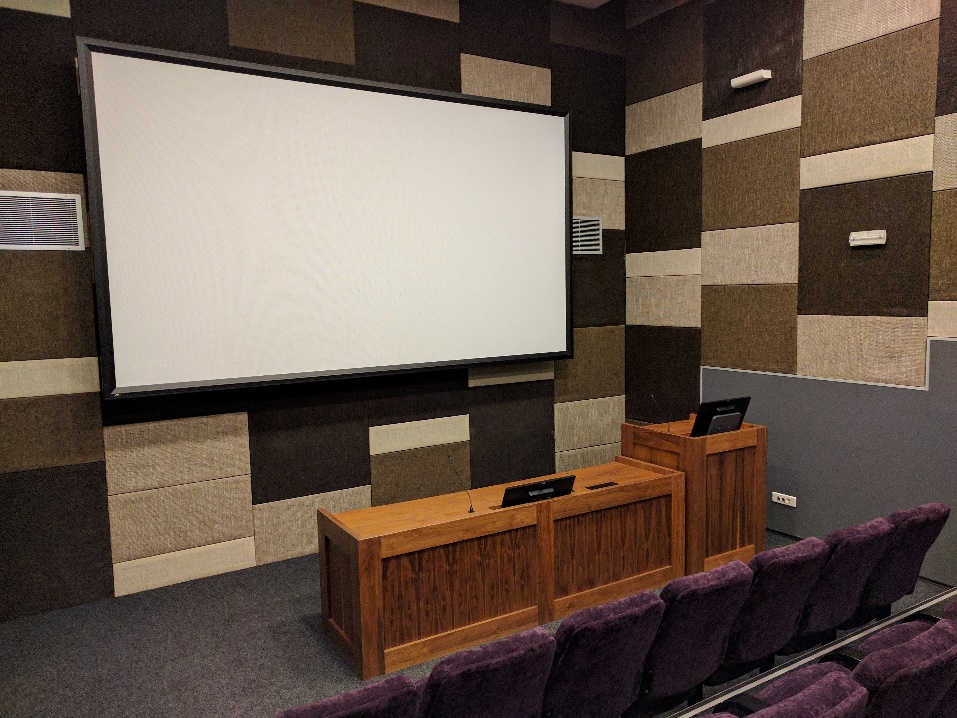 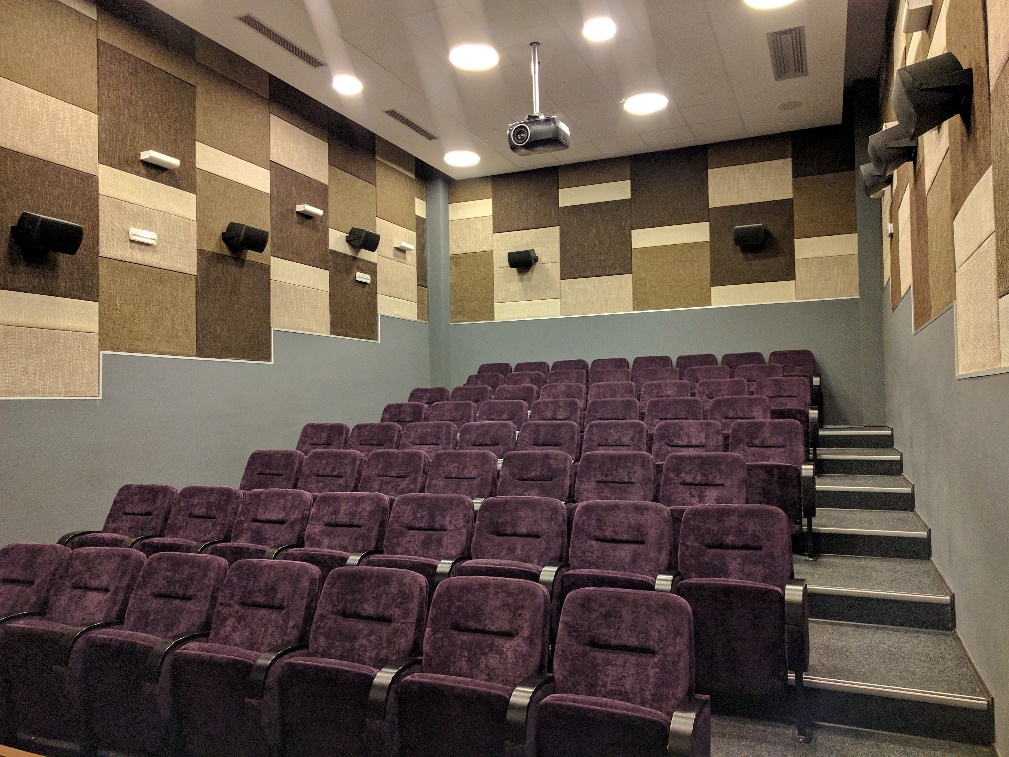 Za događaje koje organizujePrirodnjački centar obezbeđuje:
Ketering u prostoru kafea Prirodnjačkog centra
kapaciteta 60 mesta.
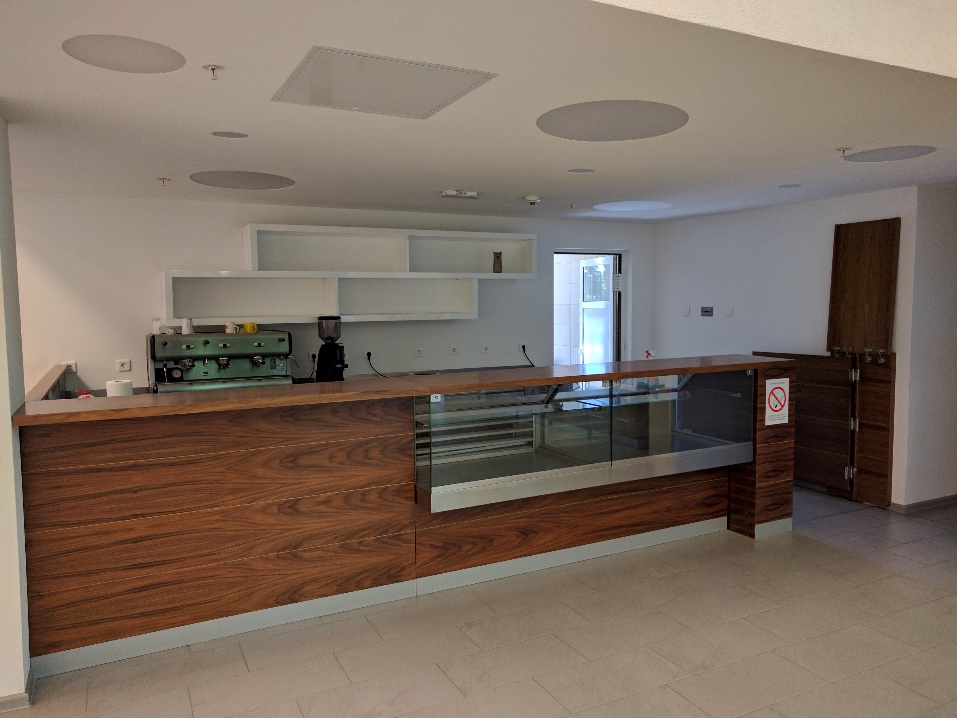 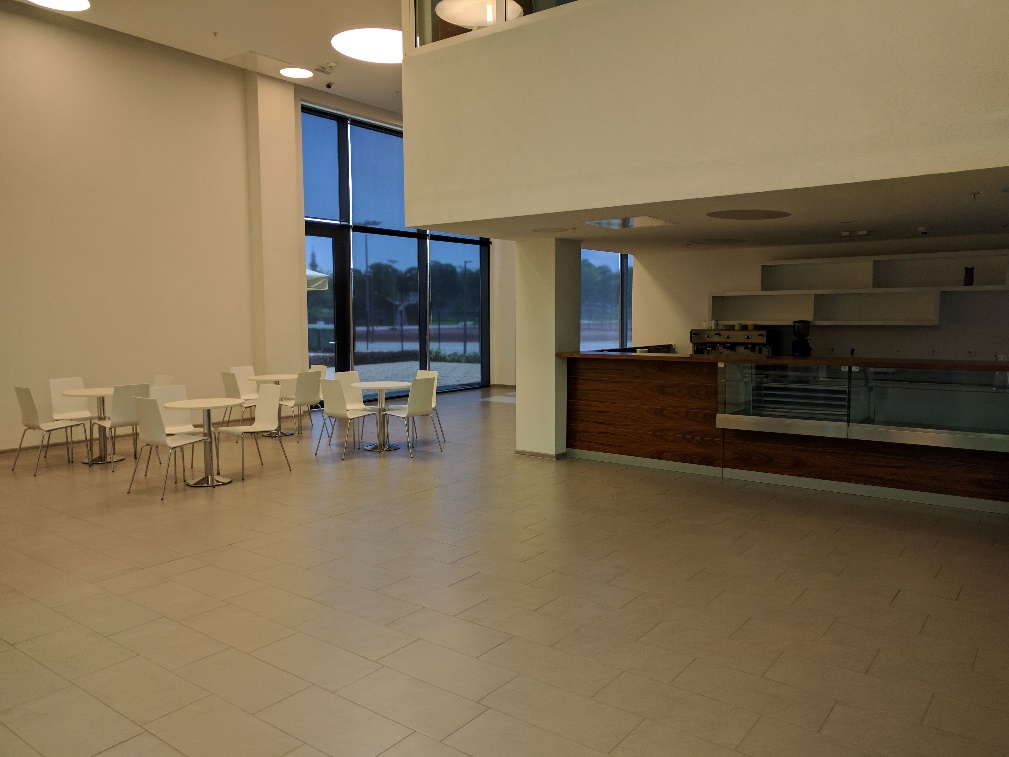 Dodatna ponuda
Organizovanje turističkog programa: obilazak izložbi Prirodnjačkog centra, ekskurzije do obližnjih destinacija;
Organizacija smeštaja;
Kulturna i društvena dešavanja (organizacija performansa, koncerta, predstava i sl.);
Organizacija koktela dobrodošlice, servis za VIP goste;
Animacija dece;
Organizovanje poklon paketa. Sadržaj: blokčić za pisanje + suvenir iz suvenirnice;
Drugi posebni programi u dogovoru sa korisnikom.
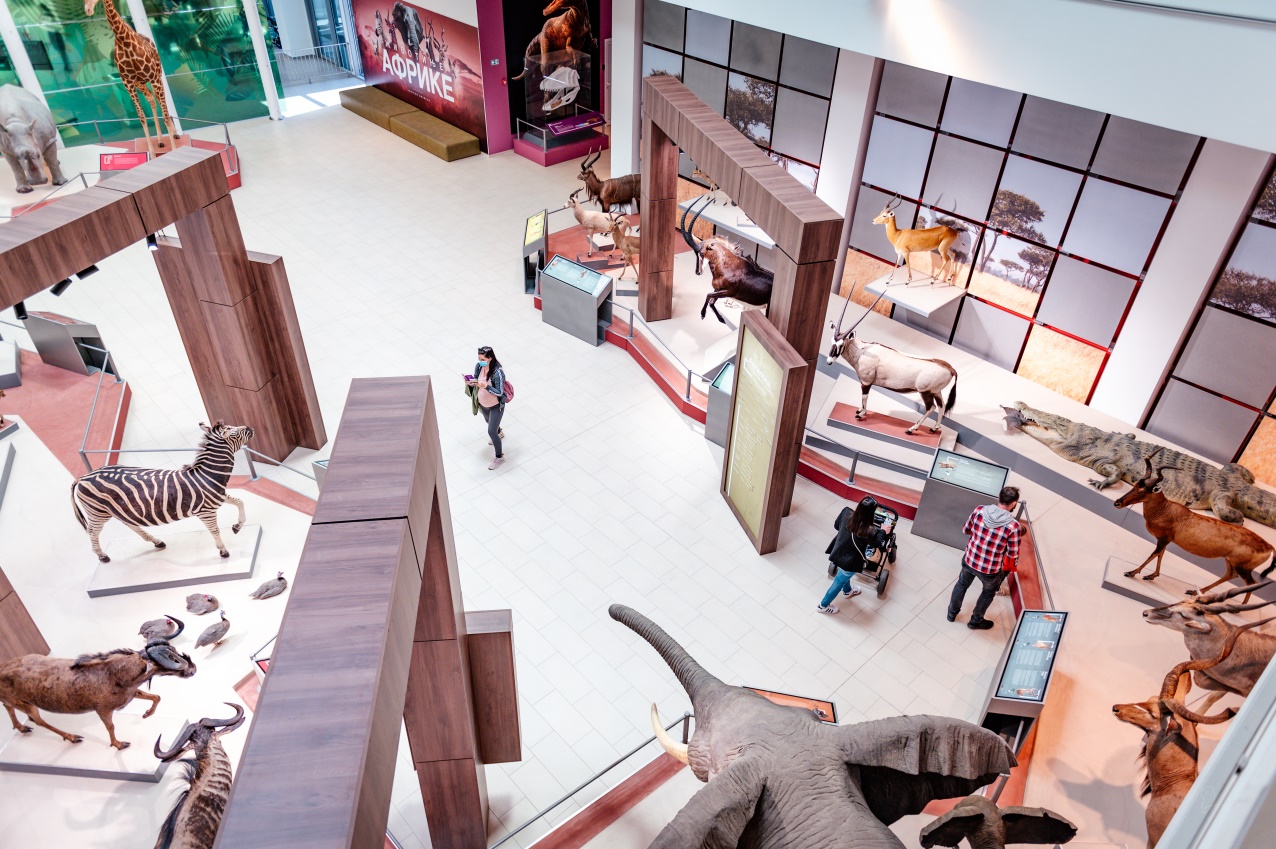 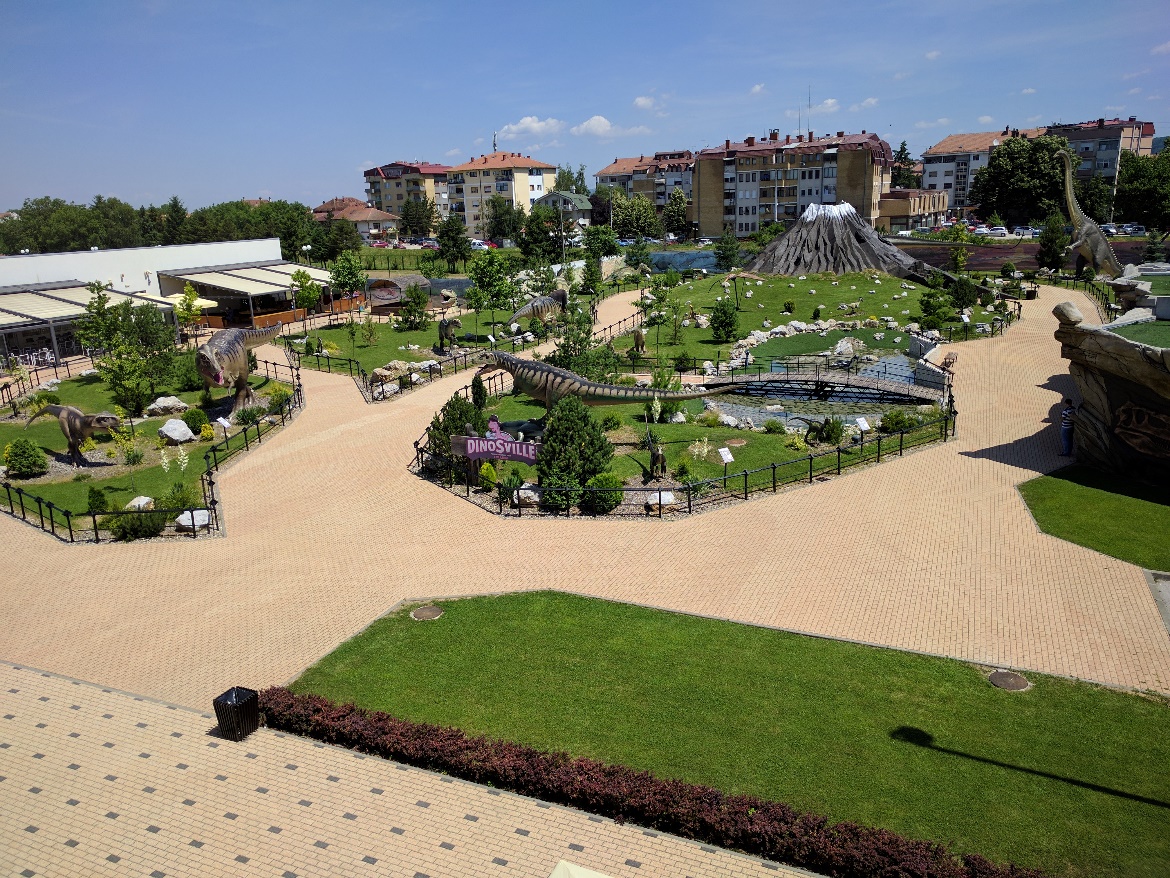 Napomene:
Obezbeđen parking. Cena parkiranja u radno vreme Centra je 35din/sat ili 140 din/dan
Odlaganje garderobe i poklona - u garderobi u centralnom holu Centra.
U Centru postoji prostor za presvlačenje beba.

Na raspolaganju smo za sva dodatna pitanja, predloge i dogovore:

Tel: 035/8814-001 (radnim danima od 08:00 do 16:00)
e-mail: info@prirodnjackicentar.rs

Kontakt osoba: Ivana Popović
Telefon: 064/8098-177
email: ivana.popovic@prirodnjackicentar.rs
Tehnička podrška: Milan Aritonović - rukovodilac tehničke službe
Telefon: 064/891-2925
email: milan.aritonovic@prirodnjackicentar.rs
VIDIMO SE USKORO!
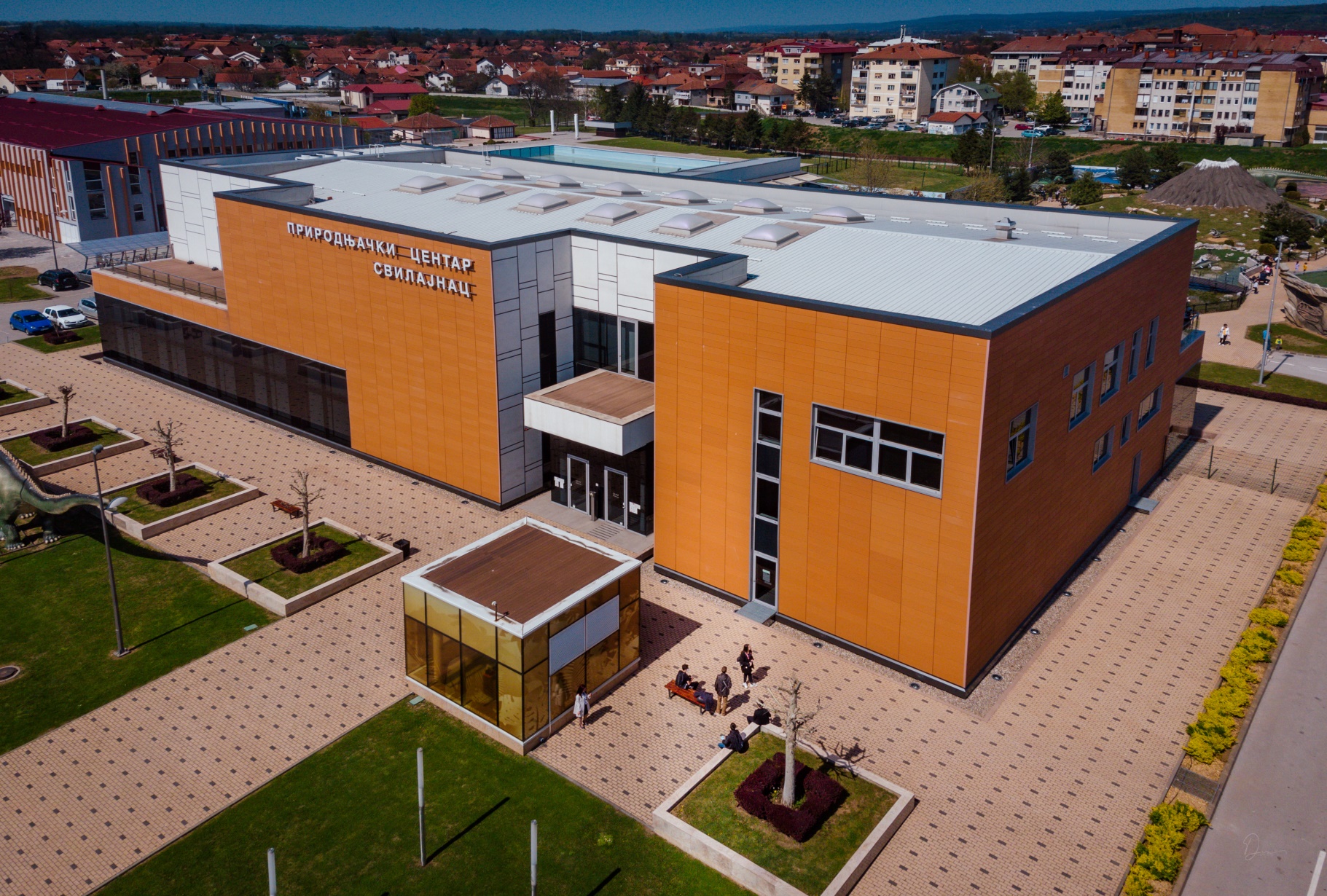